FAIR Booster Mode
D. Ondreka, SYS
7th Beam Time Retreat, 11 July 2024
Contents
Booster mode
Definition
Topics
Super-cycle development
Hysteresis effects
BD applications and booster mode
Status
Summary and outlook
11.07.2024
2
FAIR Booster Mode
Booster Mode
Stacking scheme for RIB production
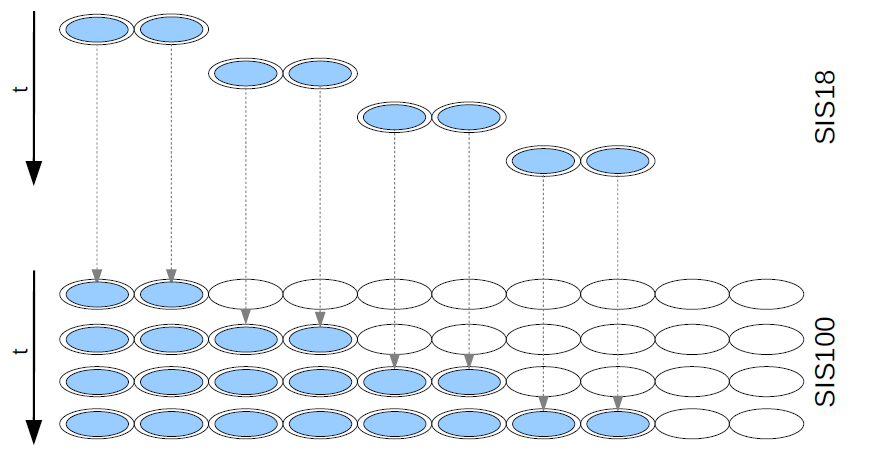 SIS18 and SIS100 cycles for RIB production
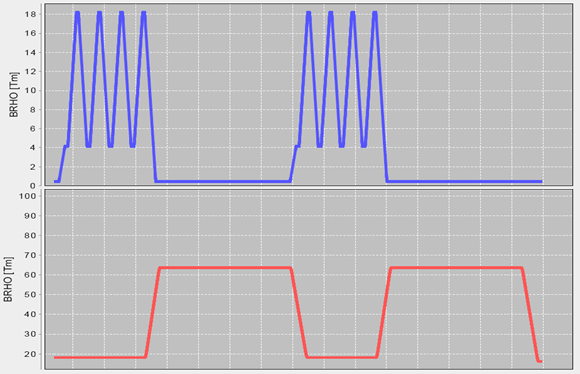 SIS18
SIS100
11.07.2024
3
FAIR Booster Mode
Booster Mode: Topics
Beam physics
Acceleration at max. possible ramp rate (19 kA/s)
Strong eddy current effects
Hysteresis effects due to special magnetic cycle

Hardware
AEG power converters
Reaching 19 kA/s on down ramp
Decrease of rounding time: 32 ms  24 ms ?
MA cavities for H=2
Max. voltage, especially for lighter ions

Machine model
Generation of booster mode cycles
Smallest number of BPs: bunching in INJECTION

Control system
BD applications handling booster mode properly
Ramped front-ends: smaller min. BP length
Coupling with new UNILAC timing system
FAIR patterns: repetition of single booster cycle
11.07.2024
4
FAIR Booster Mode
Super-Cycle Development
Preferred operation:n-fold repetition of same cycle
May or may not be feasible

Version 1
First successful test with beam (U28+, 2022)
Drawback: completely different magnetic hysteresis for first cycle

Version 2
Advantage: same hysteresis for every cycle
Drawback: eddy currents different in first cycle due to UNILAC synchronization
Successfully used (U28+, 2023; U73+, 2024)

Version 3
Advantage: same hysteresis and eddy currents in every cycle
2 failed test in 2024 (wrong timing graph?)
Error analysis ongoing
May wait for new UNILAC timing system
Version 1 (2022)
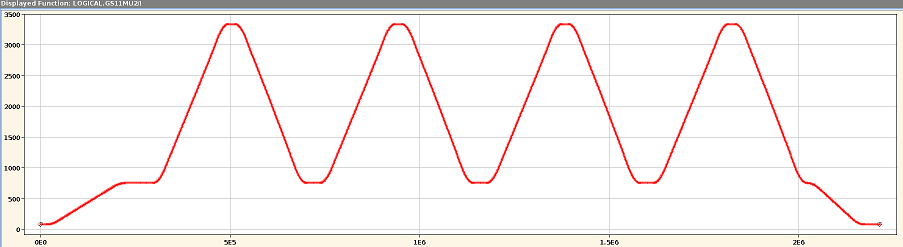 Injection
Injection
UNI sync
Injection
Injection
Version 2 (2023)
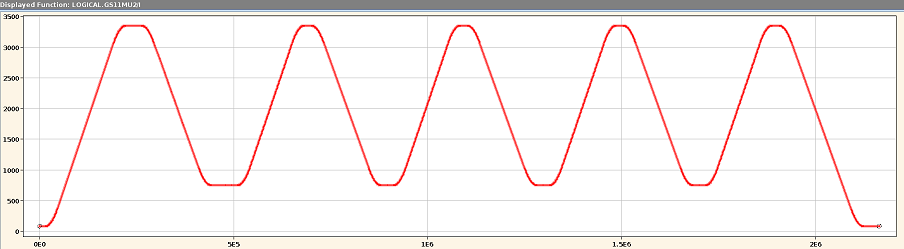 Injection
Injection
Injection
Injection
UNI sync
Version 3 (2024)
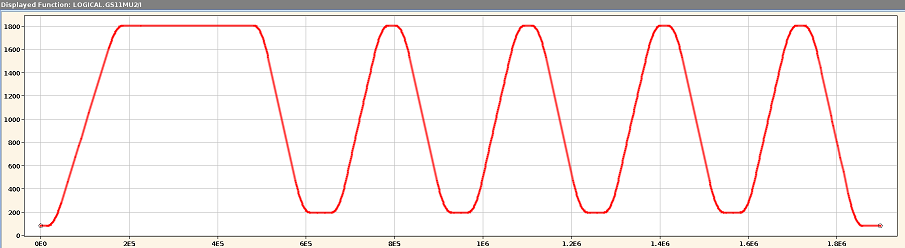 UNI sync
Injection
Injection
Injection
Injection
11.07.2024
5
FAIR Booster Mode
Hysteresis Effects: General
Magnetic field in standard cycle
Different magnetic cycle for booster
Direct ramp-down to injection level to save time
Hysteresis loop significantly smaller

Expected general effects
Larger remnant field at injection
Different shape of excitation curve

Impact on performance
Degradation of injection performance
Increased beam loss at start of ramp
Measured with special U73+ booster cycle U73+ 
Injection into 4/5 repetitions for same eddy currents
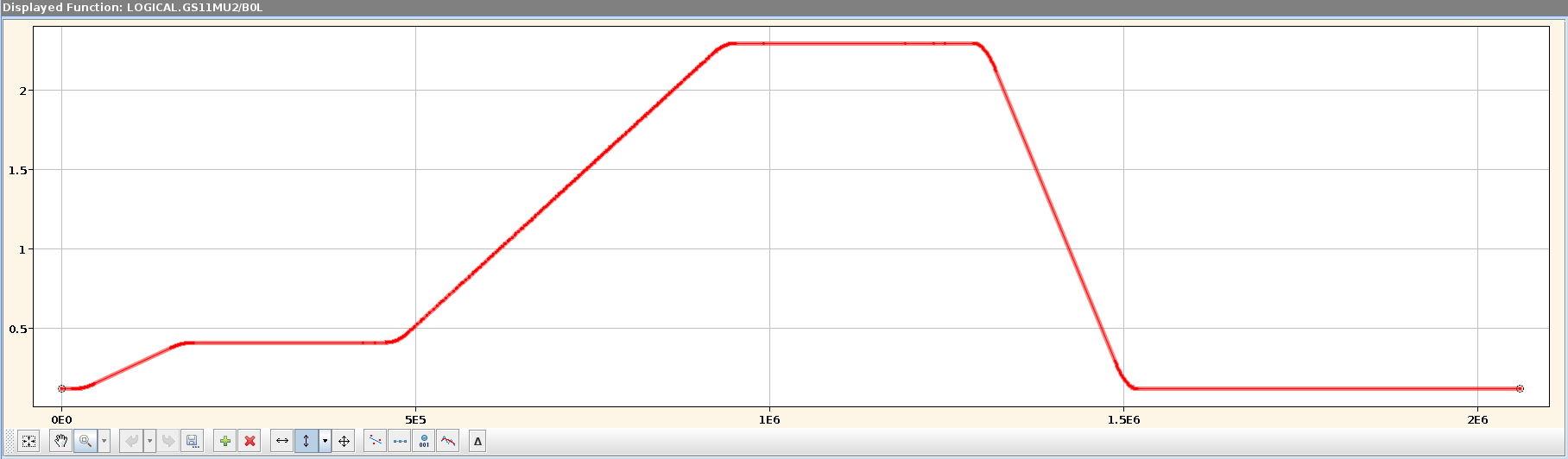 Small losses at start of ramp in standard cycle
UNI sync
Injection
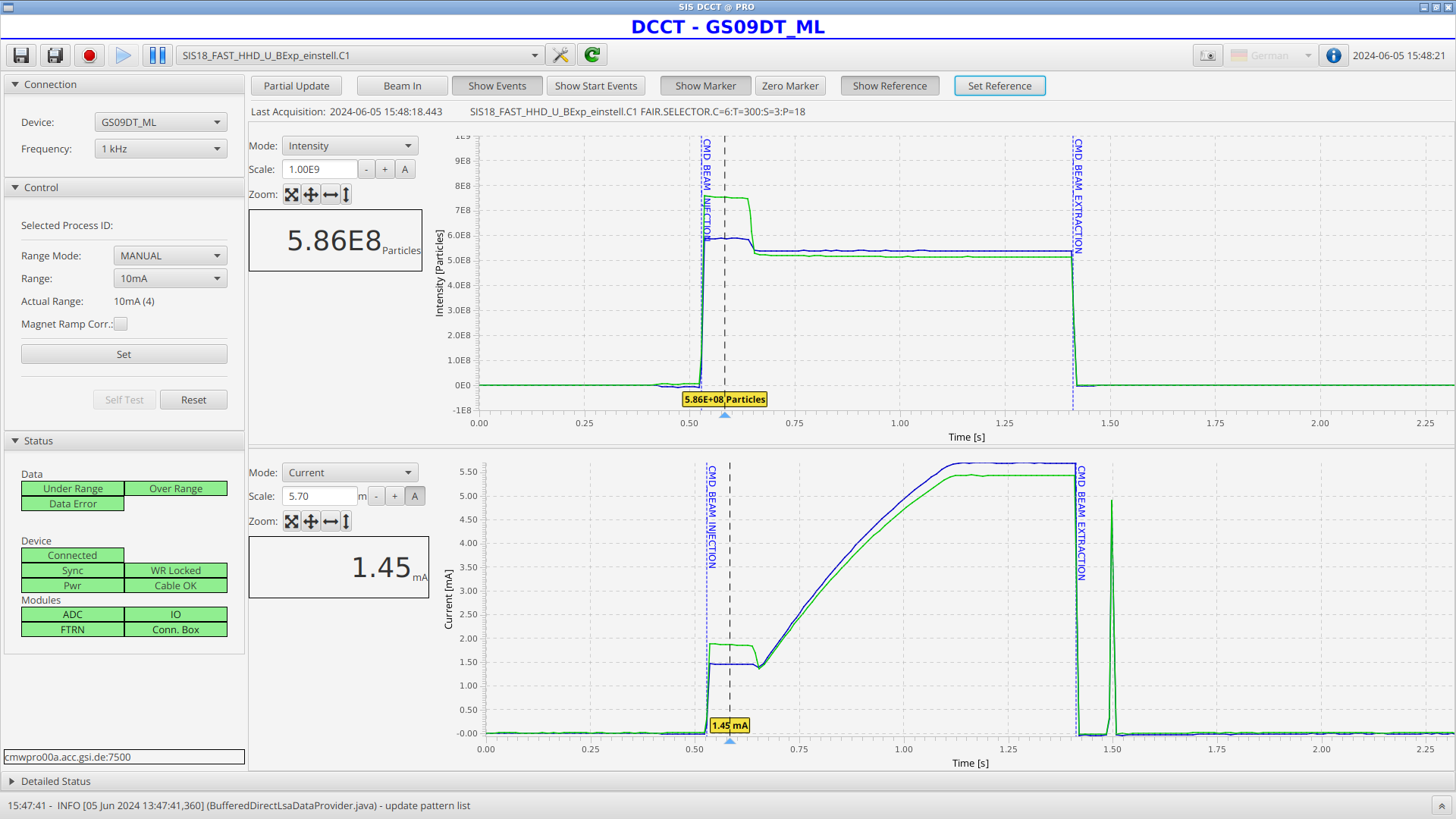 Magnetic field in booster cycle (first injection omitted)
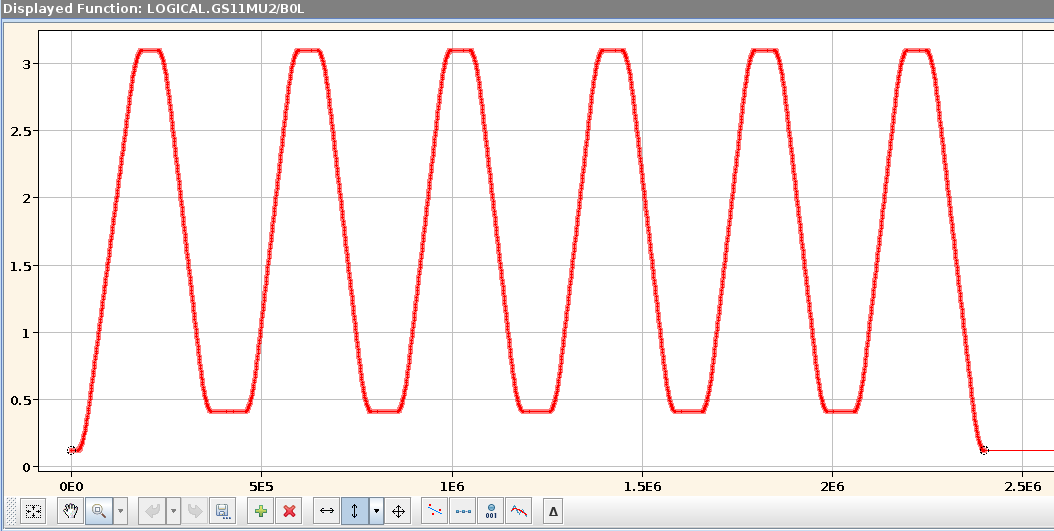 UNI sync
Injection
Injection
Injection
Injection
High losses at start of ramp in booster cycles
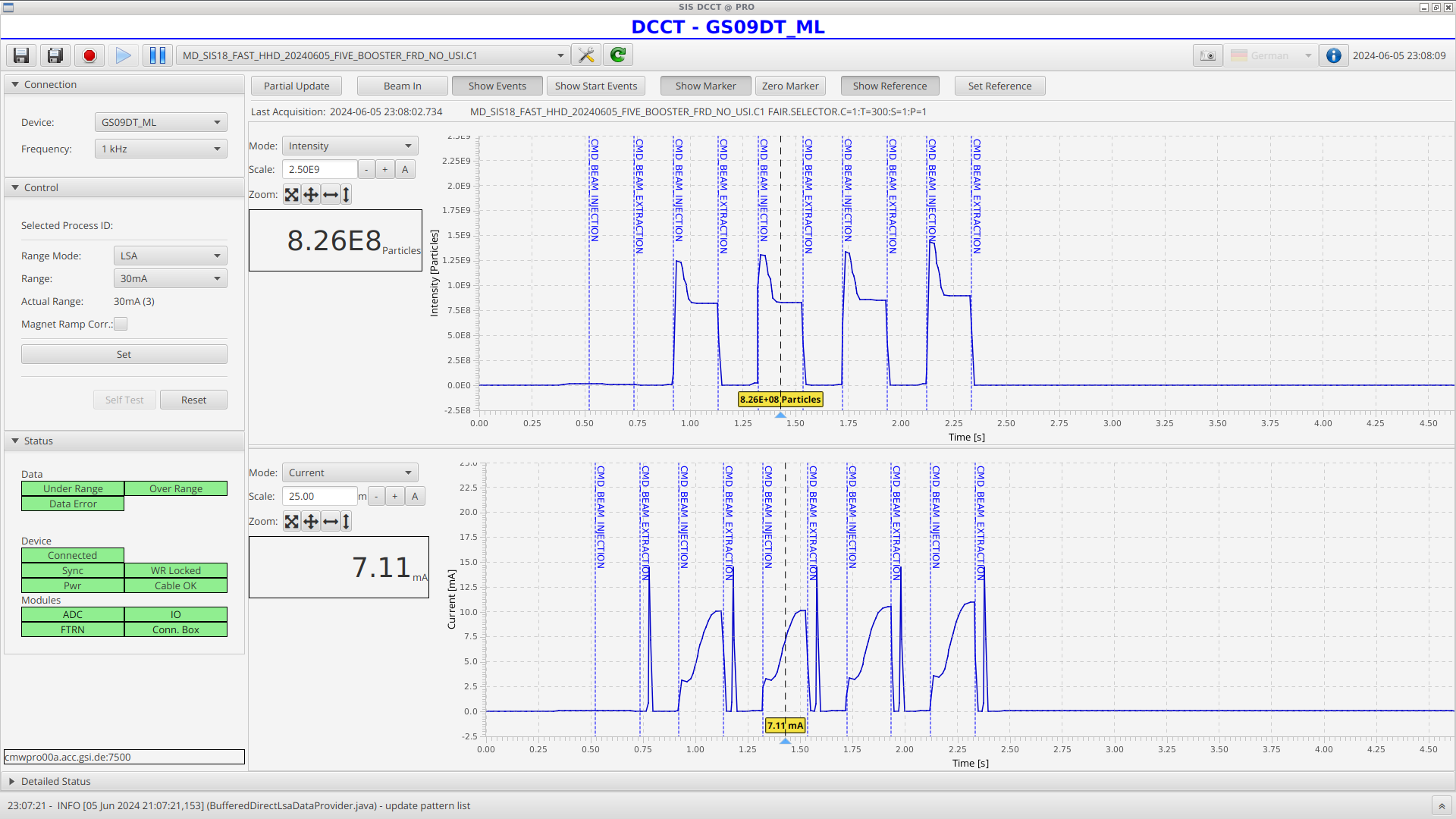 11.07.2024
6
FAIR Booster Mode
Hysteresis Effects: Dipoles
Radial position for same orbit at injection
Larger remnant field at injection
Shift of horizontal orbit towards center
Compensation by adjusting B field at injection


Strong orbit motion at start of ramp
Caused by different shape of B(I) curve
Good news: cycles appear to behave identical!


Observation by monitoring orbit
Orbit application can display all cycles
Data can be exported in binary format
Limitations of present software
No comparison of different cycles
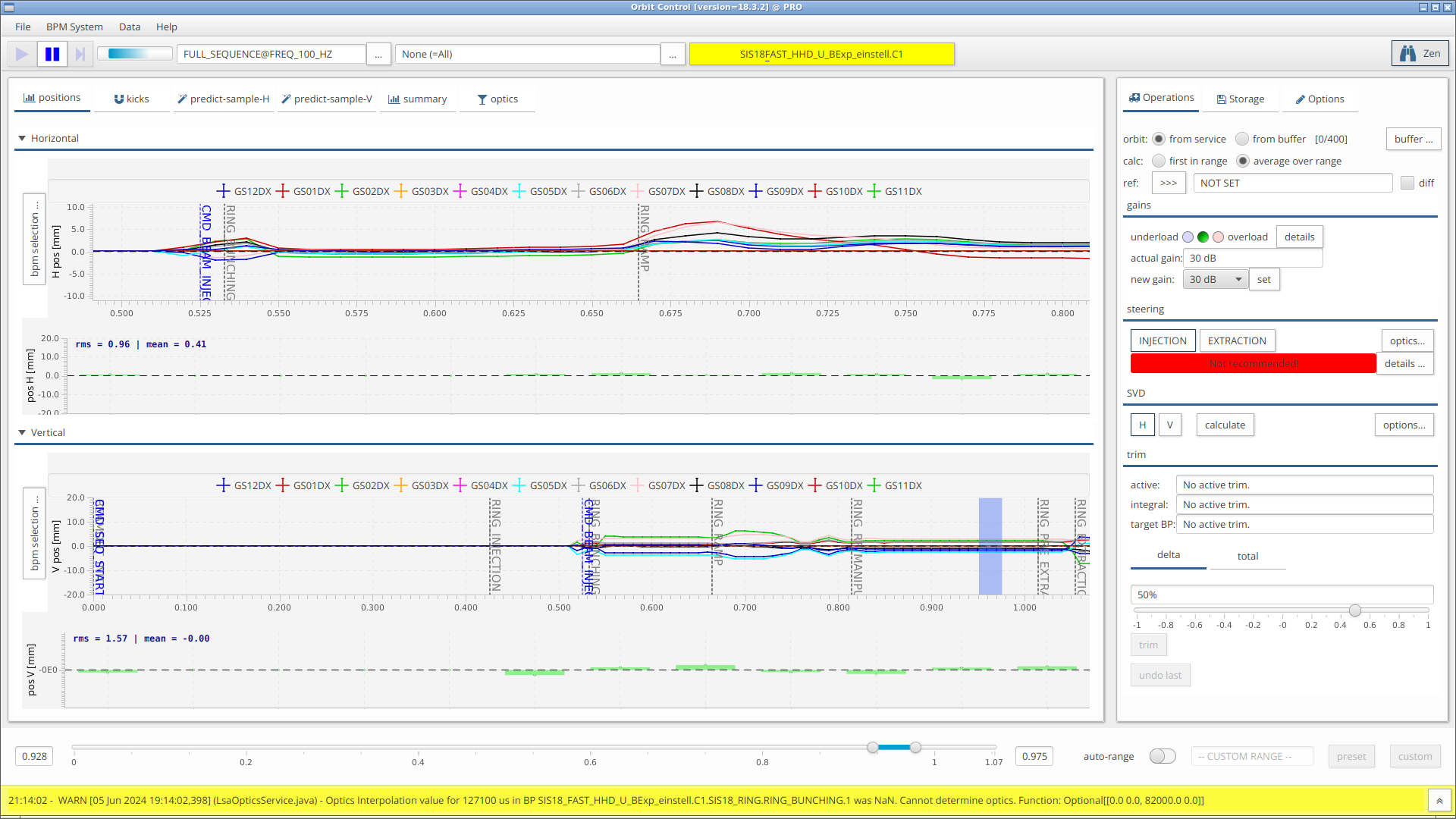 Horizontal orbit evolution in standard cycle
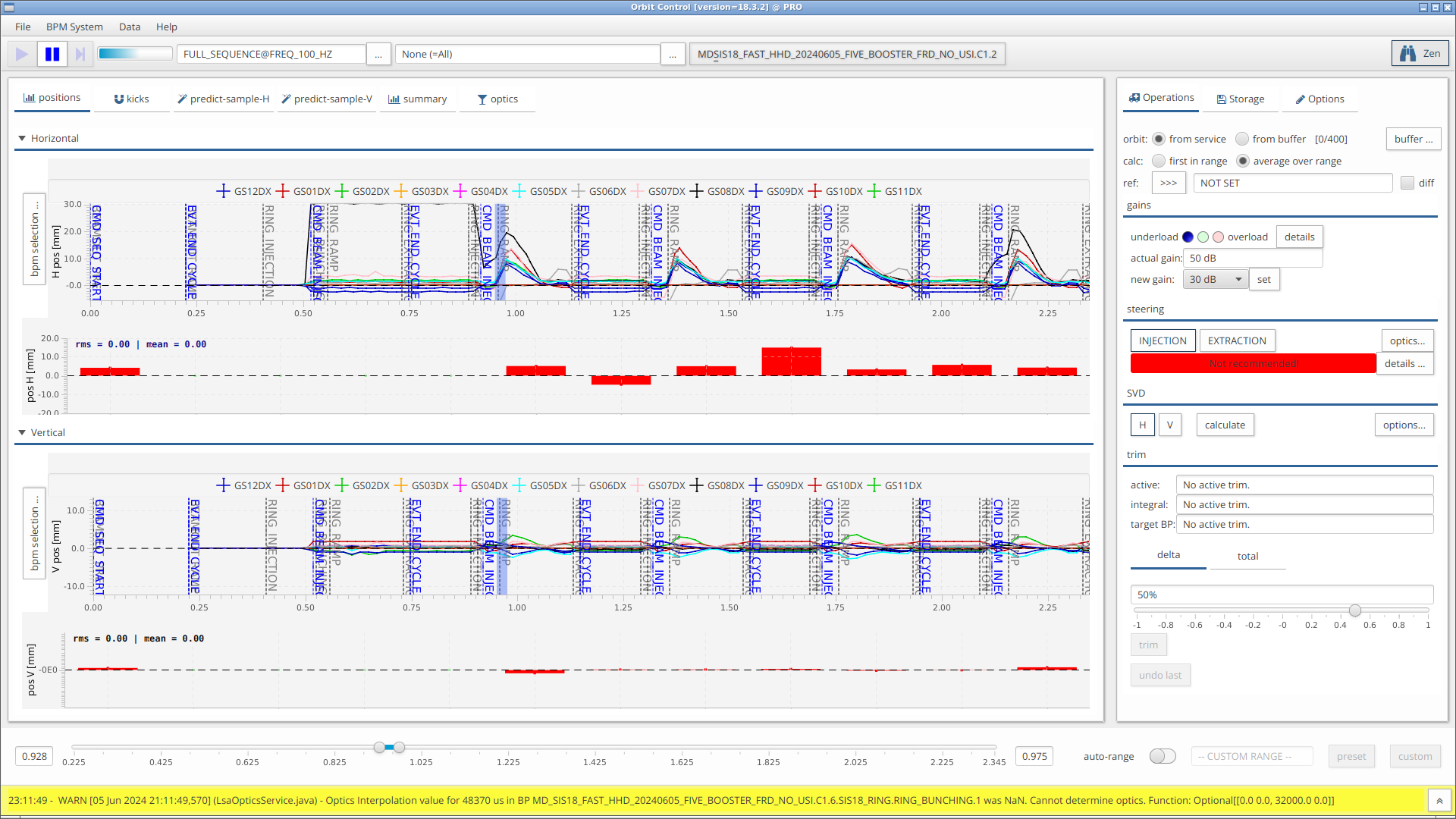 Horizontal orbit evolution in booster cycles
11.07.2024
7
FAIR Booster Mode
Hysteresis Effects: Quadrupoles
Larger remnant field at injection
Tune shift, esp. large in vertical plane
Compensation by adjusting set tunes


Strong tune motion at start of ramp
Caused by different shape of B’(I) curve
Good news: cycles appear to behave identical!


Observation difficult
Displayed data: snapshots from videorecorded on smart phone
Limitations of present software
No comparison of different cycles
No saving data for different cycles
Injection tune set values for U73+ for same real tunes
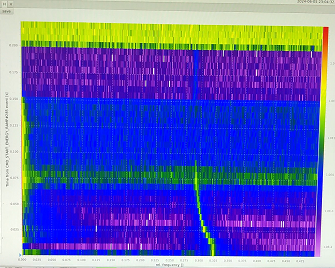 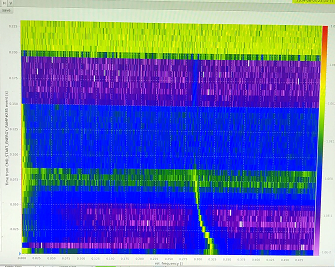 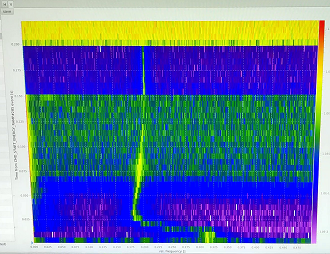 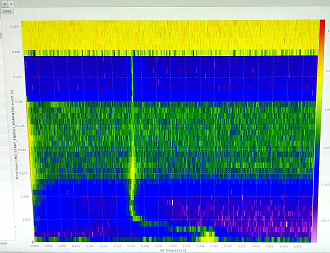 #3
#3
#1
#1
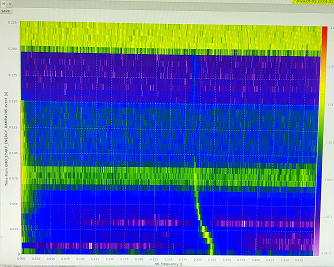 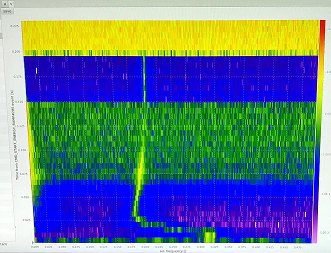 #2
#2
Horizontal tune in booster mode with U73+ for four successive cycles
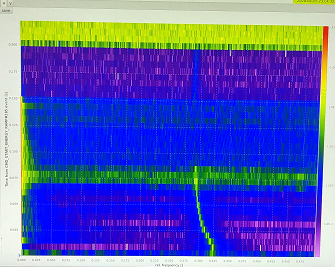 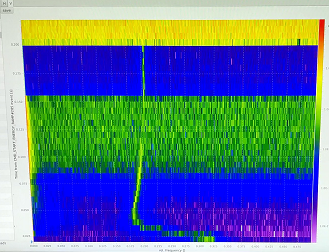 #4
#4
Different Qv on flattop!
Vertical tune in booster mode with U73+ for four successive cycles
11.07.2024
8
FAIR Booster Mode
Hysteresis Compensation (I)
Short test during last week of beam time
Made possible due to septum cable failure
U73+ booster cycle with single injection used
Goals: measure and demonstrate compensation

Measurement of hysteresis
‘Chimney’ used to change hysteresis loop
Injection offsets compensated by set values
Separately for dipoles and quadrupoles
Data acquired, analysis ongoing
Booster cycle with ‘chimney’ used for hysteresis measurements
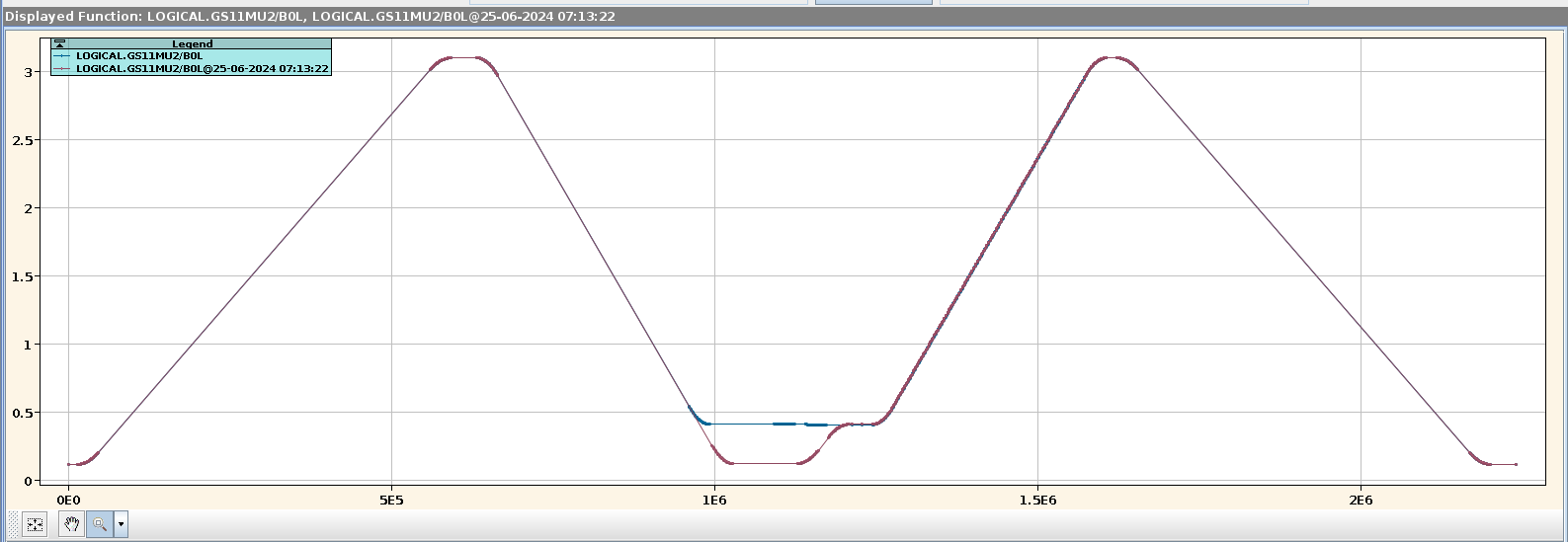 Injection
‘Chimney’
Effect of changing hysteresis loop for D-quadrupoles on vertical tune
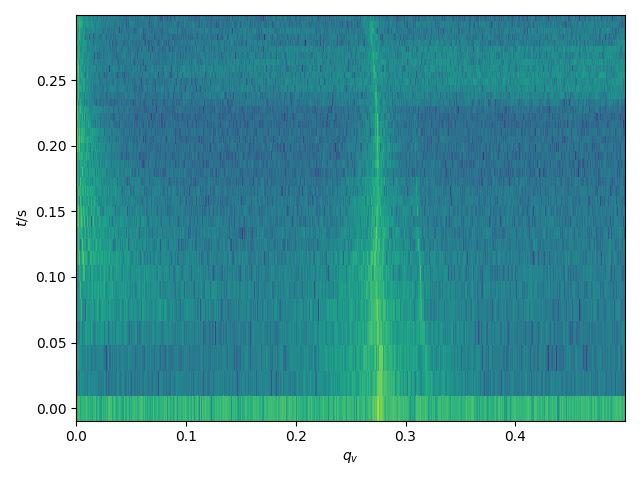 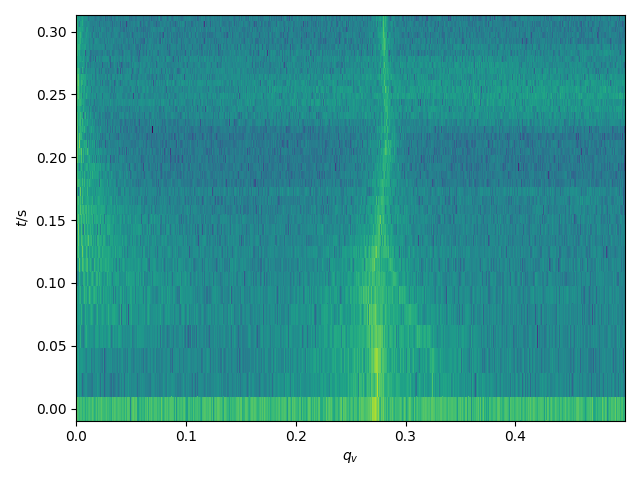 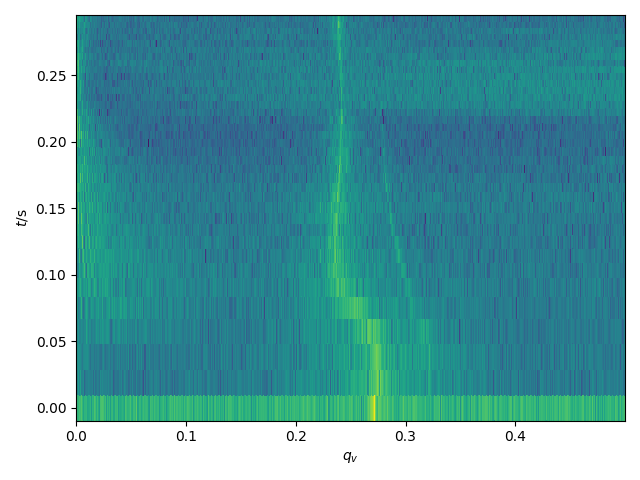 B1L = -0.6T
B1L = -0.4T
Standard
11.07.2024
9
FAIR Booster Mode
Hysteresis Compensation (II)
Manual correction trim to integral dipole field
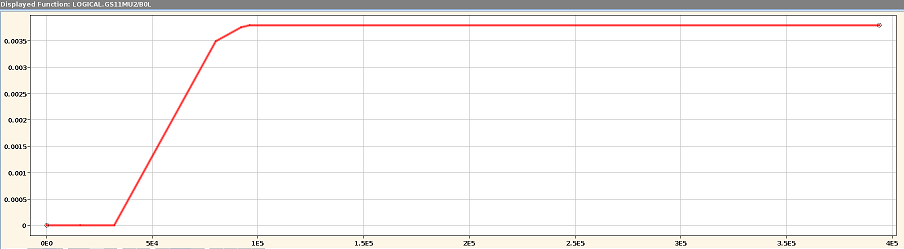 Measured vertical tune
Measured horizontal orbit
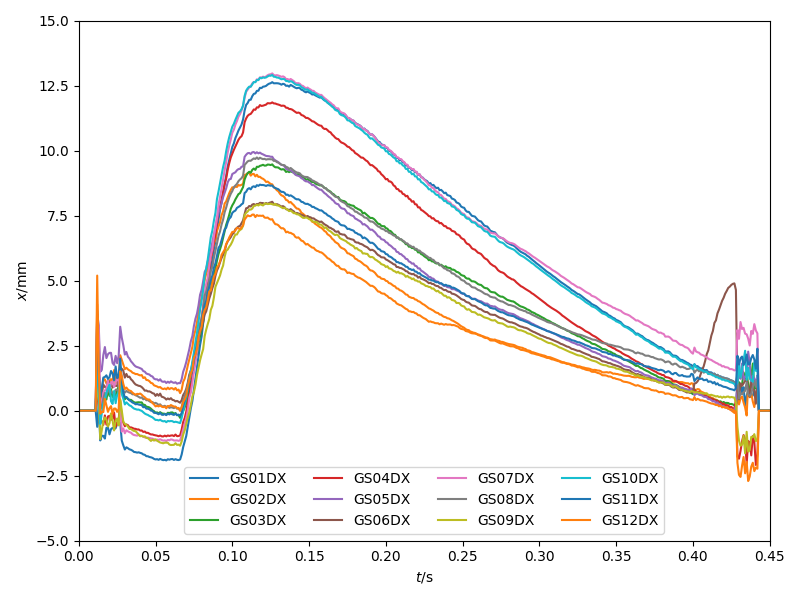 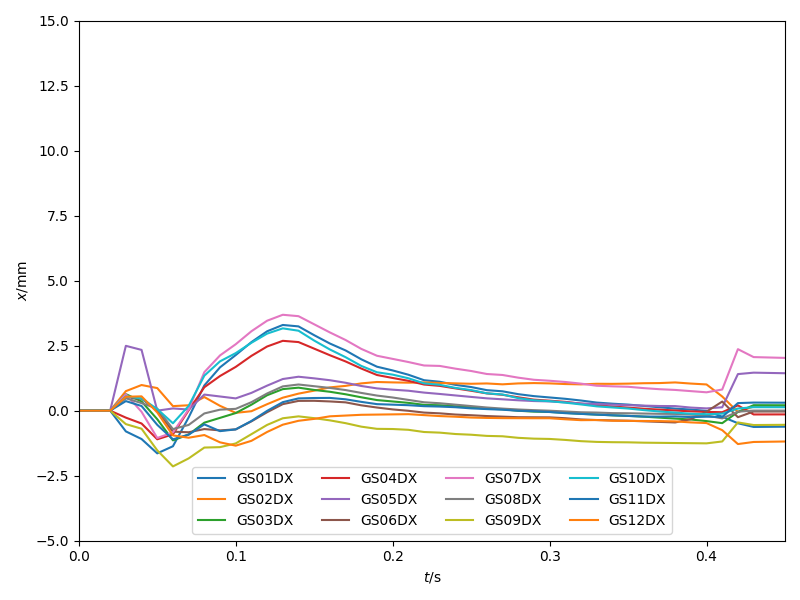 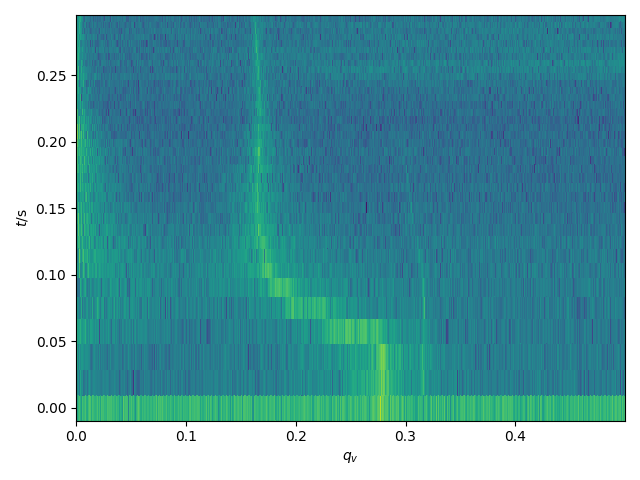 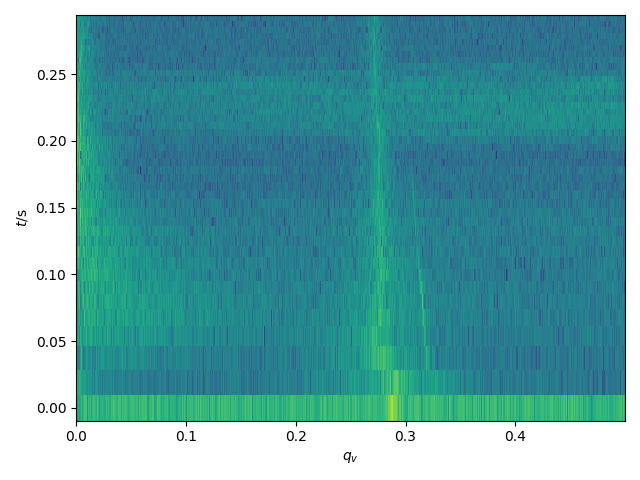 compensated
uncompensated
uncompensated
compensated
Manual correction trim to vertical tune
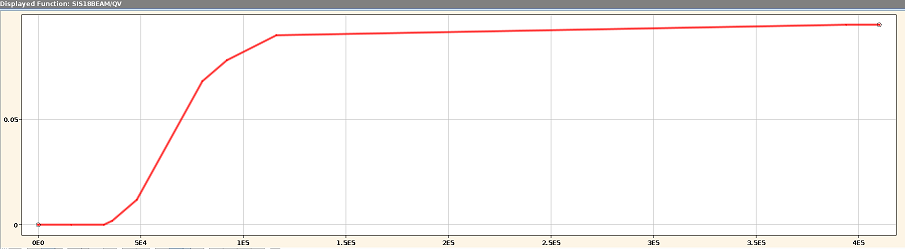 Demonstration of dynamic compensation
Manual trims during ramp
Dipole hysteresis  integral field B0L
Quad hysteresis  vertical tune Qv
Software tools required for routine operation
Orbit correction on ramp
Tune correction on ramp
11.07.2024
10
FAIR Booster Mode
BD applications for booster mode
Non-uniform behavior of existing applications for displaying beam signals
DCT and orbit application
All cycles displayed on single time axis at end of super-cycle
ACT and tune application
Every cycle is displayed when it finishes, erasing the previous one
Saving data of individual cycles may or may not be possible

Goals
Allow operators to focus on and diagnose individual cycles
Allow operators to compare individual cycles
Allow machine physicists to save data of individual cycles

Considerations for implementation
Requirements need to be clarified
Present ‘booster mode light’ may not be identical to final solution
Final booster mode structure will be part of FAIR pattern concept
11.07.2024
11
FAIR Booster Mode
Status of Topics
p.f.i. = potential for improvement
11.07.2024
12
FAIR Booster Mode
Comparison to FAIR Requirements
Present MA cavity voltage appears sufficient up to ~ 5∙1010 particles
Potential for reducing cycle time to 380 ms
Increasing ramp down rate: 					10 ms
Reducing min. BP length from 16 ms to 12 ms:	  	  4 ms
Reducing rounding time from 32 ms to 24 ms: 		16 ms
Bunching in injection BP: 						16 ms
 FAIR design parameters for booster with U28+ well in reach
11.07.2024
13
FAIR Booster Mode
Summary and Outlook
Booster mode machine development well advanced
Demonstrated 2.5 Hz operation with U28+ (already in 2023)
Hysteresis effects understood and manual compensation demonstrated
Apparently four identical cycles possible with suitable super-cycle


Recommended next steps
Activities in SYS
Booster mode test with a lighter ion, e.g. Ar10+
Investigation of eddy current effects
Merging injection and bunching beam process to save time
Development of hysteresis compensation tool
Light-weight adaptation of BI applications to handle booster mode better
11.07.2024
14
FAIR Booster Mode